Nevalstisko organizāciju izveide un vadīšana - ISOCIĀLĀS AKTIVITĀTeS SENIORIEM
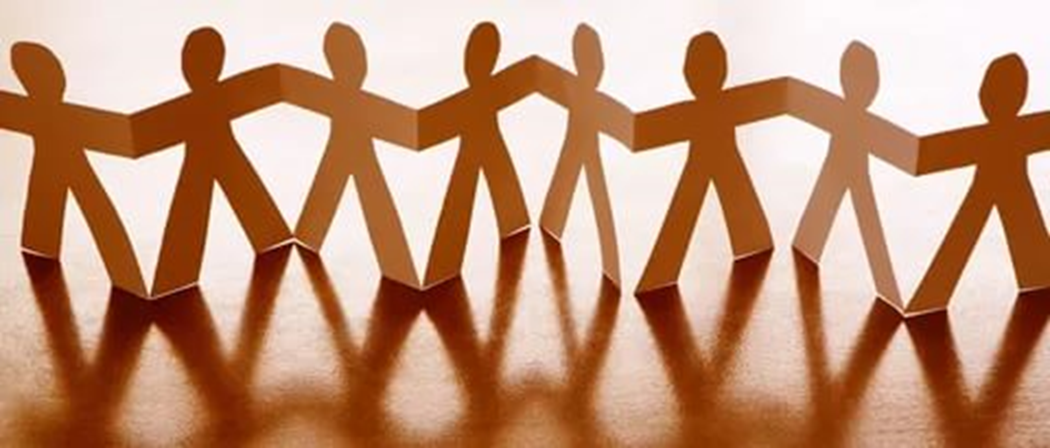 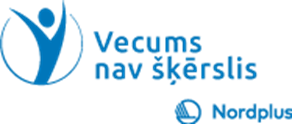 Ar ko sākt NVO izvedi?
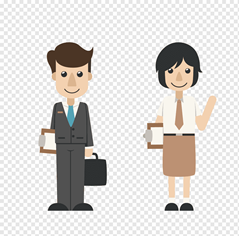 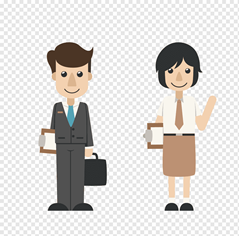 c  i  l  v  ē  k  i
Ar ko sākt NVO izvedi?
Ar ko sākt NVO izvedi?
Dibināšanas dokumentus var iesniegt elektroniski
Ar ko sākt NVO izvedi?
NVO vadīšanas principi
NVO efektīvai darbībai, izaugsmei un ilgtspējai ir nepieciešama laba pārvaldība
NVO struktūra, lēmumu pieņemšanas process
Sabiedriskā labuma organizācijas
SLO statuss dod iespēju piesaistīt ziedojumus no uzņēmējiem un privātpersonām
citas SLO privilēģijas (noteiktās nodokļu atlaides)
Datu aizsardzības regulējums
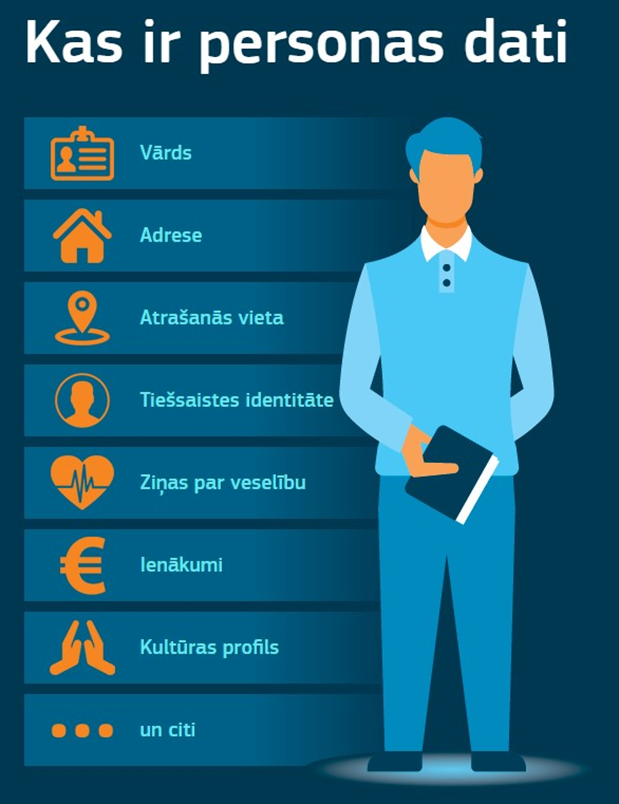 Datu aizsardzības regulējums
Datu aizsardzības regulējums
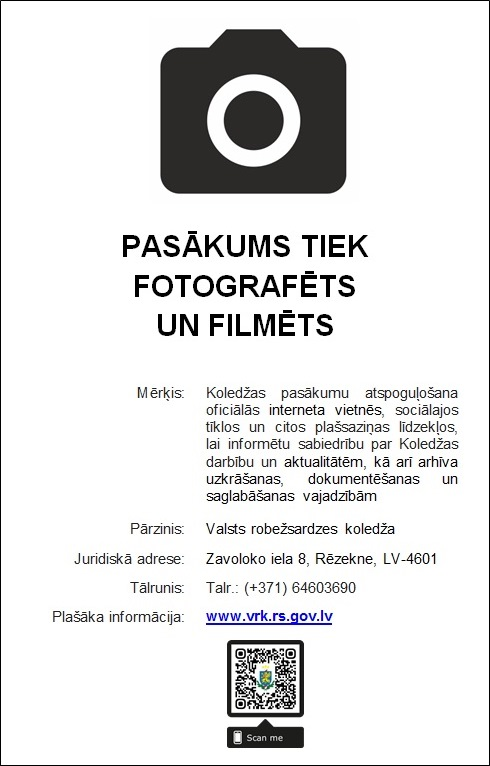 Paldies!